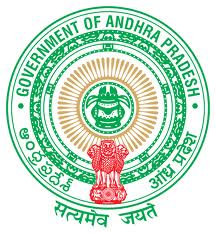 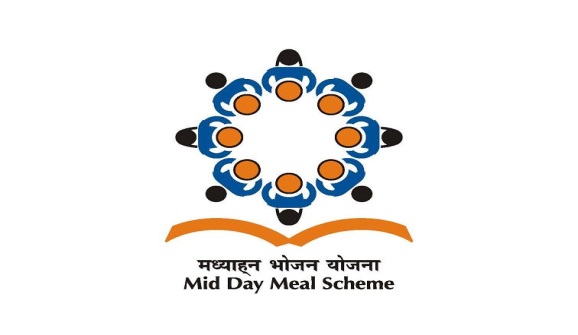 Mid Day Meal Scheme
Annual Work Plan & Budget – 2019-20
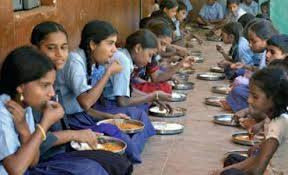 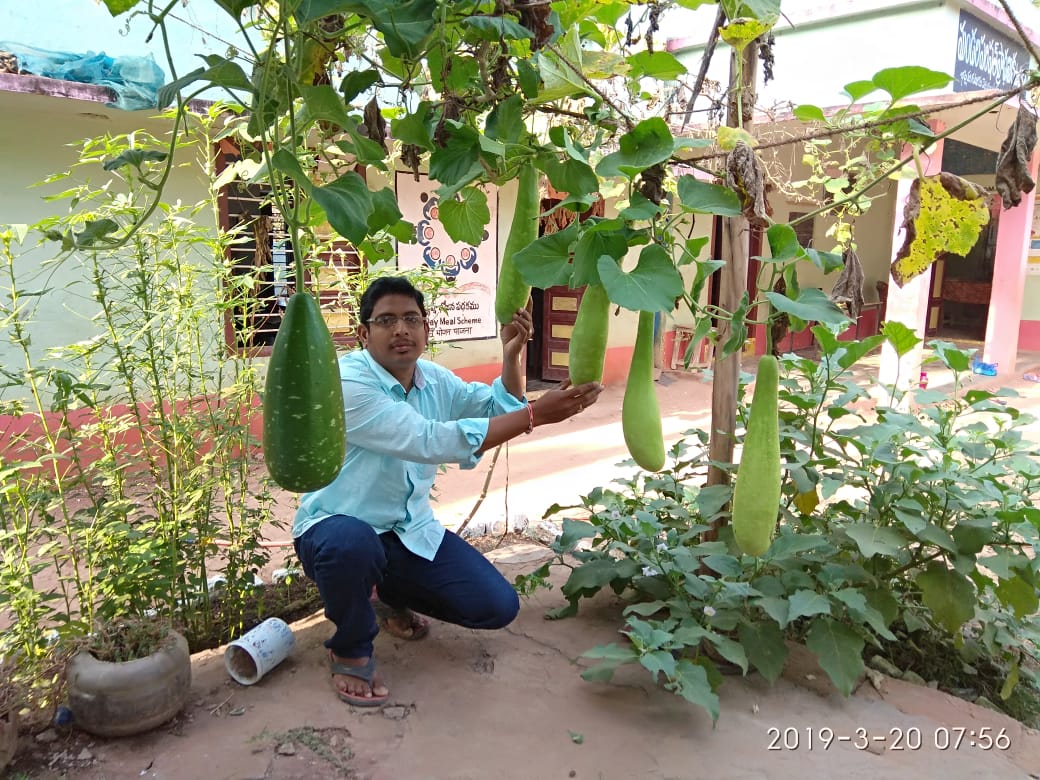 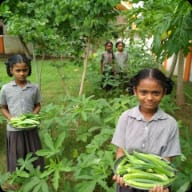 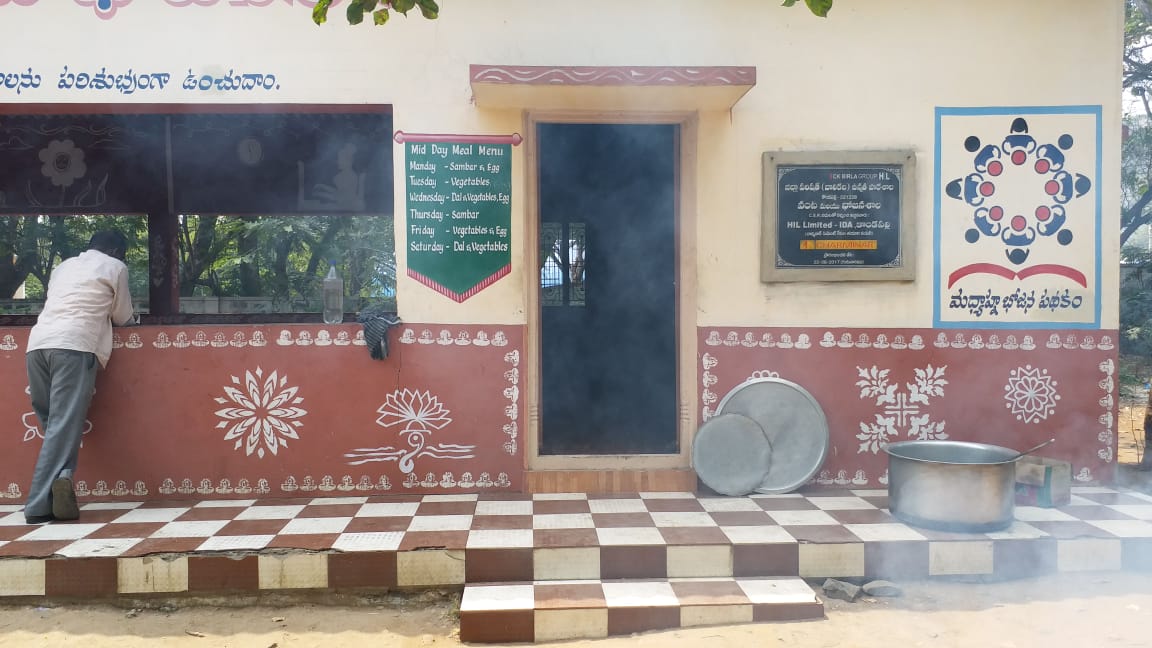 Dept. of School Education
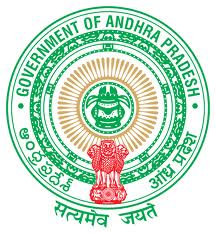 Coverage during 2018-19
In Lakhs
3
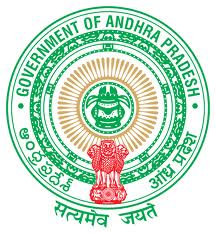 Budget  Releases Vs Expenditure  2018-19
In Lakhs
*Excluding Rs.769.18 lakhs  for Cooking Cost & Rs.403.80 Lakhs for CCHs of Opening balance.
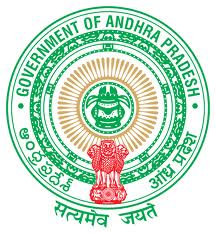 School Health Programme (RBSK)
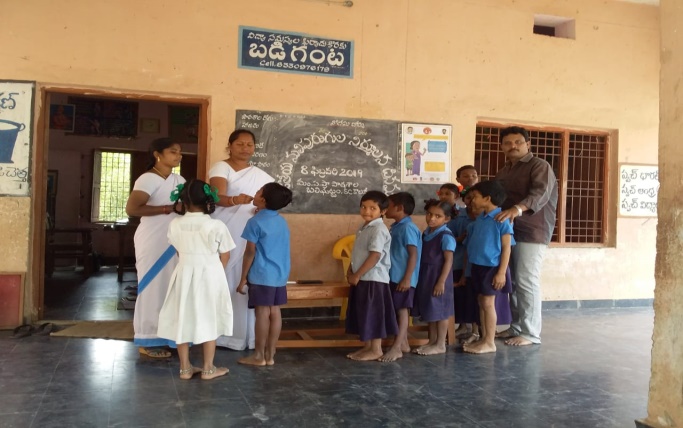 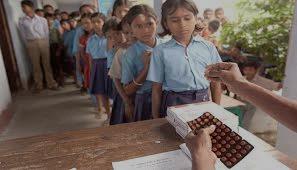 The number of institutes and Children covered under RBSK
 Health Checkups done under RBSK
 Weekly Iron & Folic Acid Supplementation (WIPS)
 De-worming Medicine distributed.
 Spectacles distributed.
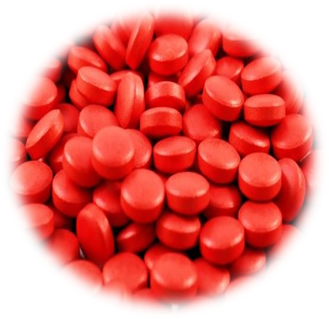 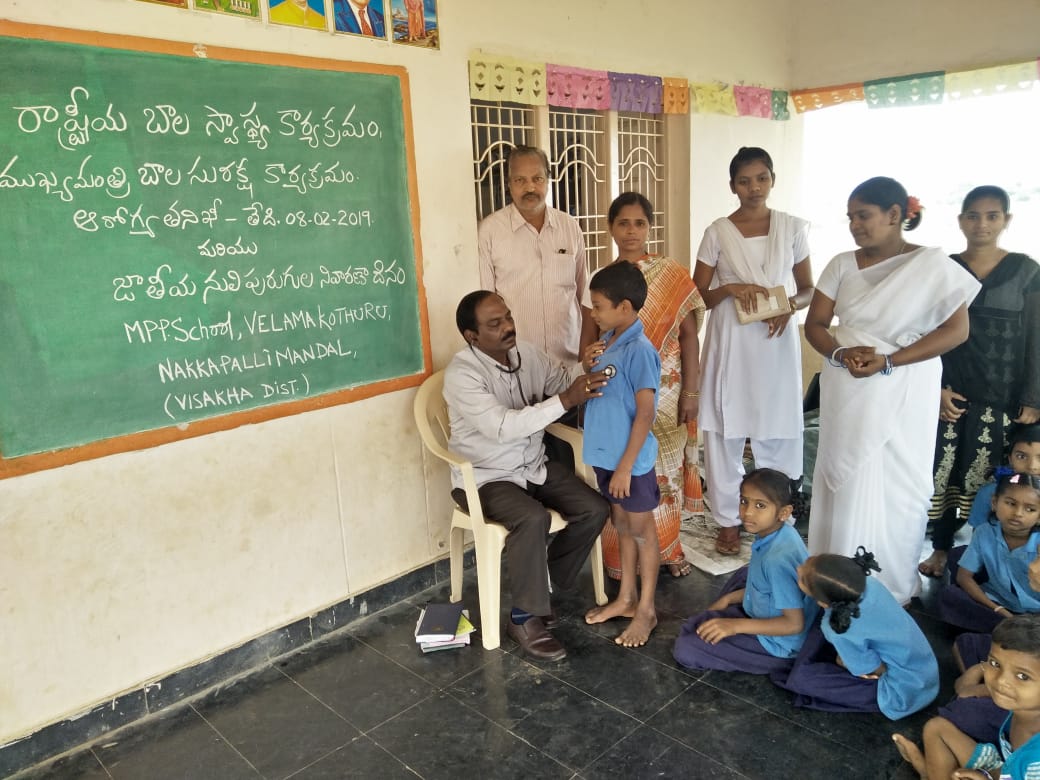 5
Best Practices in Andhra Pradesh State
E-Monitoring: Website for affective Online Monitoring of MDM was launched. Entry of MDM data through online is effectively working in the State.
Aadhaar Linkage: To have accurate enrolment data the Aadhar Seeded Child info data, UDISE data & Mid Day Meal data is being integrated.
Supply of Eggs: 5 Eggs per week per child being supplied at an additional cost of  Rs.266.72 crs.
Supply of Oil & Dal: Edible Oil and Dal is being supply to School point through Centralised system from 2018-19.
5. Civil Supplies e-Pos System & MDM integrated – All Schools & HMs mapped with the nearest Fair Price Shops; Aadhaar authentication for supply of Food-grains, Oil, Dal
6. Centralisation of payment: Iintroduced from August 2017. The bank details of SHGs/NGOs are captured through the website and mapped to the School UDISE. 
7. MDM Citizen Satisfaction Surveys by Real Time Governance System – IVRS calls up monthly an average 30,000 Parents of the children studying and enquires about their satisfaction about School MDM – Quality, Quantity, Hygiene, reasons for dissatisfaction etc. Improved from 66% satisfaction in January to 85% in Feb. 2019
8. Surprise Visits: Centralised Monitoring System introduced whereby surprise visits are made to random-computer generated school to review quality, hygiene, etc.3088 Schools visited from Oct’18 to Jan’19 Month 3088 Schools – Satisfaction levels improved significantly
RTGS Survey – PARENTS  Satisfaction  ON mdm in AP
Improvement in public Satisfaction over quality, Hygienic conditions, etc. of MDM  from Feb-19 due to  happened owing to surprise visits through Centralized monitoring system .
MDM  commodities Distribution through – CS ePOS (NIC)
Closing balance placed by the school in charge  through Mobile app/Web portal
Commodity RO’s generated based on allocation
Dispatch the MDM commodity  from MLS point to FP Shops  and then distribute to the schools
MLS Points
FP Shop
FP Shop
School
School
Model MDM Kitchens being promoted
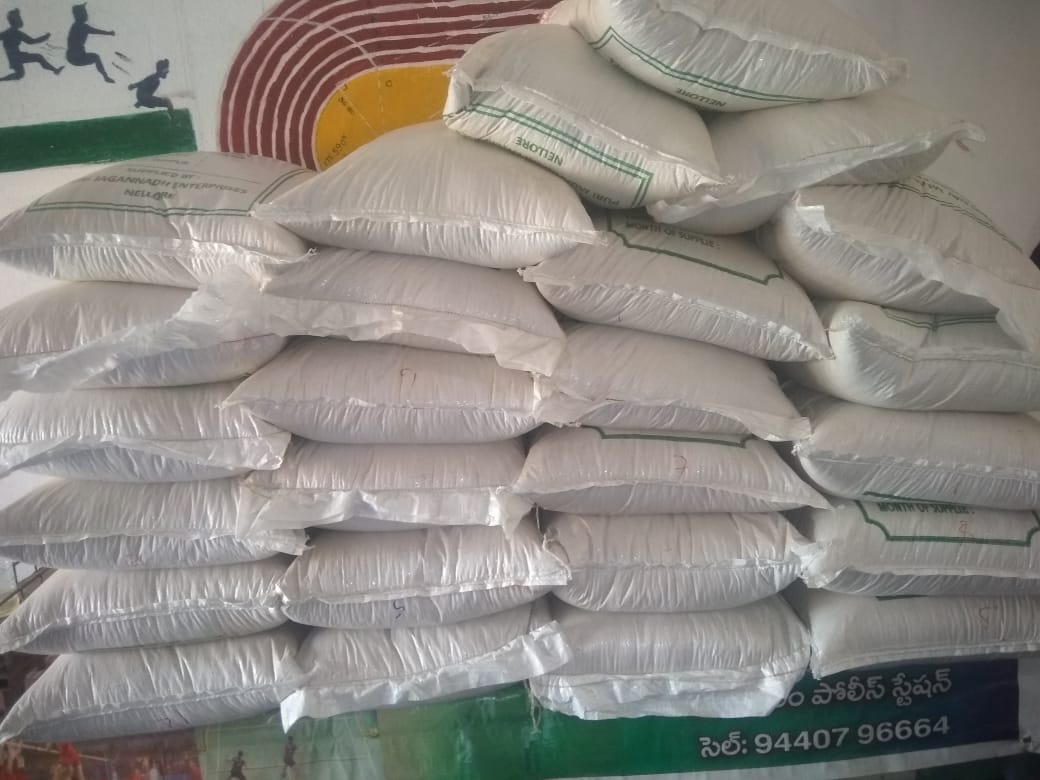 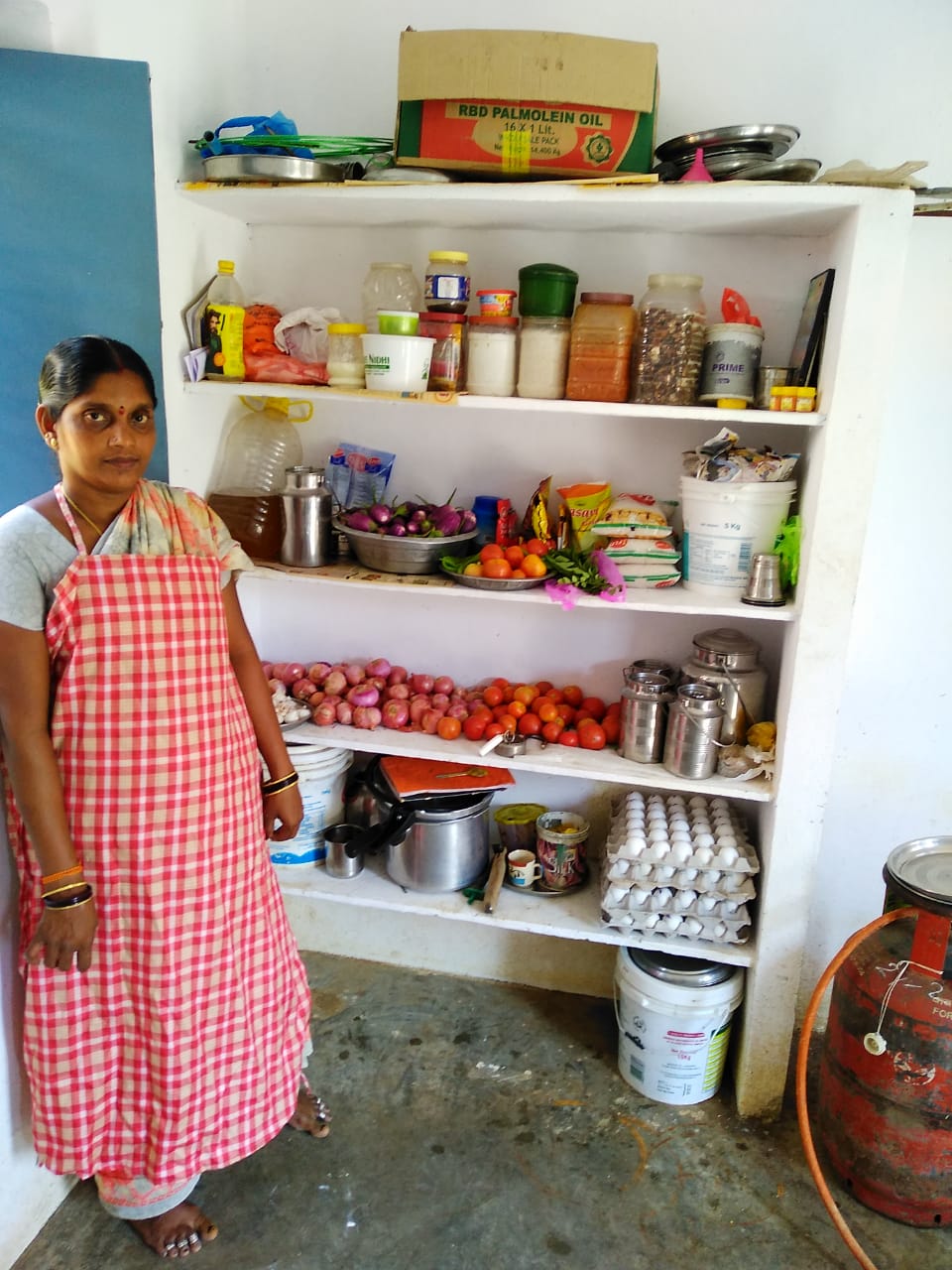 MEOs & HMs encouraged to modify/develop Model kitchens with community support
Pilot 252 Model Kitchens under development.
Training was given to the MEOs/HMs related to these schools.
CCHs  will be trained to maintain kitchen and hygienic conditions within the budget provision.
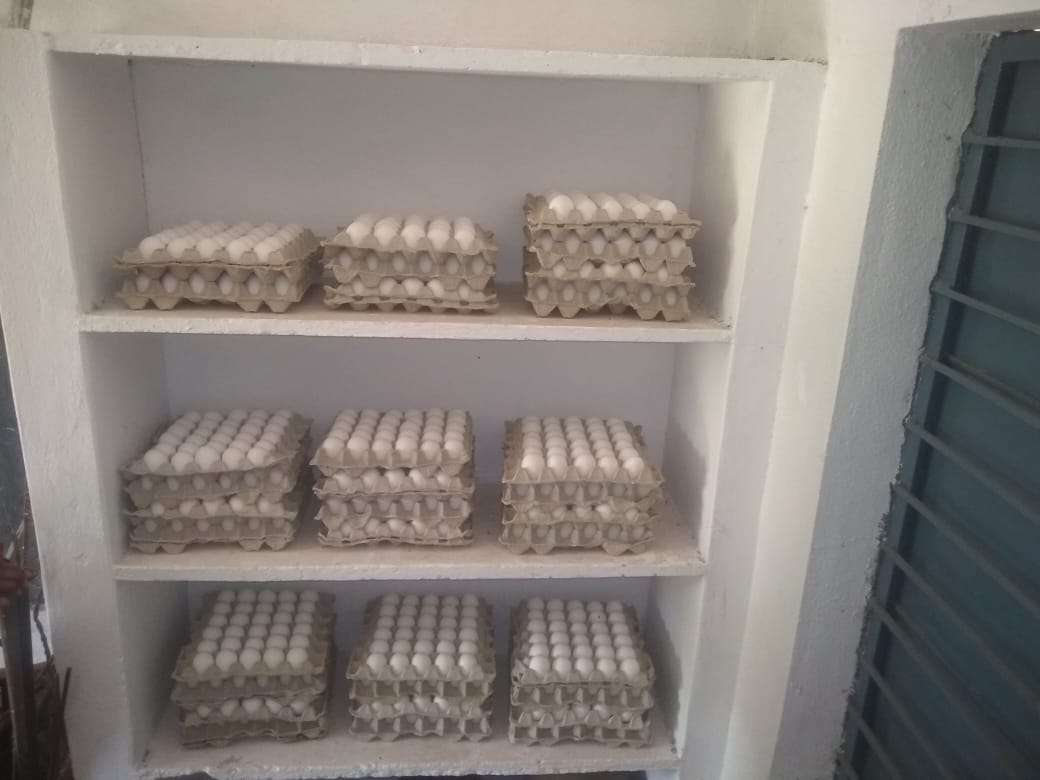 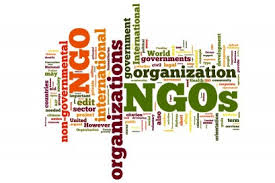 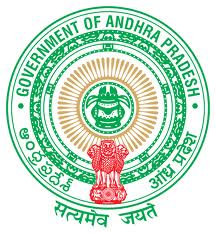 Involvement of NGOs / Trusts
7 NGOs/Trusts are involved in serving Mid-Day Meal Scheme covering 2,12,964 students in 1794 schools. 
Out of approved Centralized Kitchens in 71 clusters covering 17,974 schools in 281 Mandals/Blocs, 11 kitchens started serving meals covering 2.20 lakh students.
Cooked Meals transported in insulated containers
Responsibility of receiving cooked meals at the schools from the centralized kitchens is the HM / Teacher.
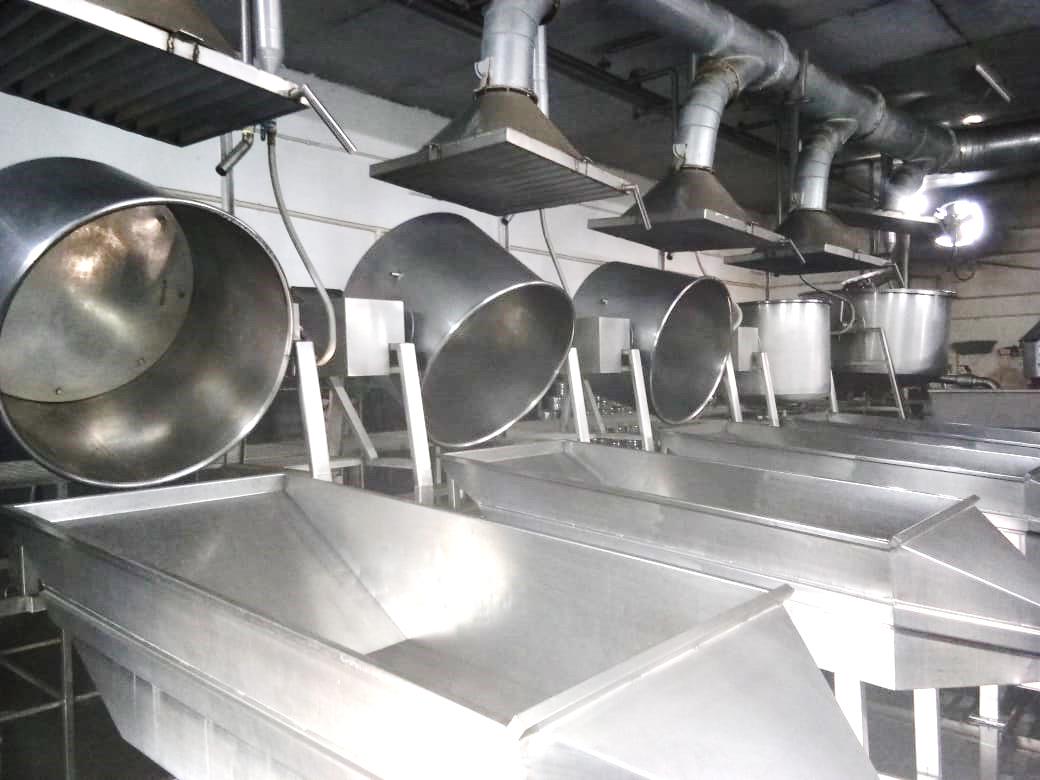 Automated Monitoring System
Meals  Availed % 2018-19
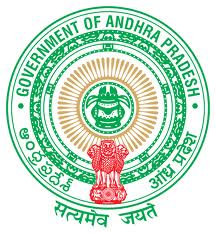 MIS-Online Data Entry Status 2018-19, GOI
Budget Proposed for 2019-20                 (Rs.56625.00 lakhs)
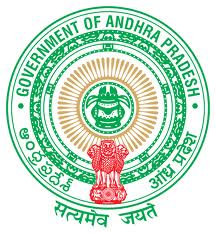 Government of A.P Additional Budget – Rs.684 crs.
During the year 2018-19 the Scheme was extended to 174683 students of 450  Government Junior Colleges with an expenditure of Rs.5200.00 Lakhs (100% State share).
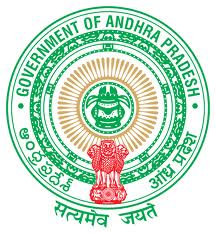 Construction of Kitchen cum Store Rooms
Estimated Budget for Kitchen cum Store Rooms
Amount already sanctioned  by GOI Rs.11713.80 lakhs+ State Share Rs7809.20 lacs 
 Additional Requirement  Rs.26490.68 lakhs (Central share) + Rs.17660.45 lakh (State share)
Utilization of Flexi Funds (Estimate:Rs.2665.55 lakh)
Pilot - Breakfast: & Supplementary food
Primary class children drought affected areas of two districts (Anantapur and Prakasam) are covered. (Veg bath, Raagi Laddu and Chikki 2 days each)

Chikki and Raagi Laddu for three days each is proposed to be provided to 2000 children, who are selected by SAAP for National Games in convergence with AP State Sports Authority.
Kitchen Gardens:
Proposed for development: 13,324 -  Budget (@Rs.5000/- ) 	Rs.666.00 lakhs
Total Estimated Expenditure : Rs.2560.09 lakh
Kitchen / Nutri Gardens
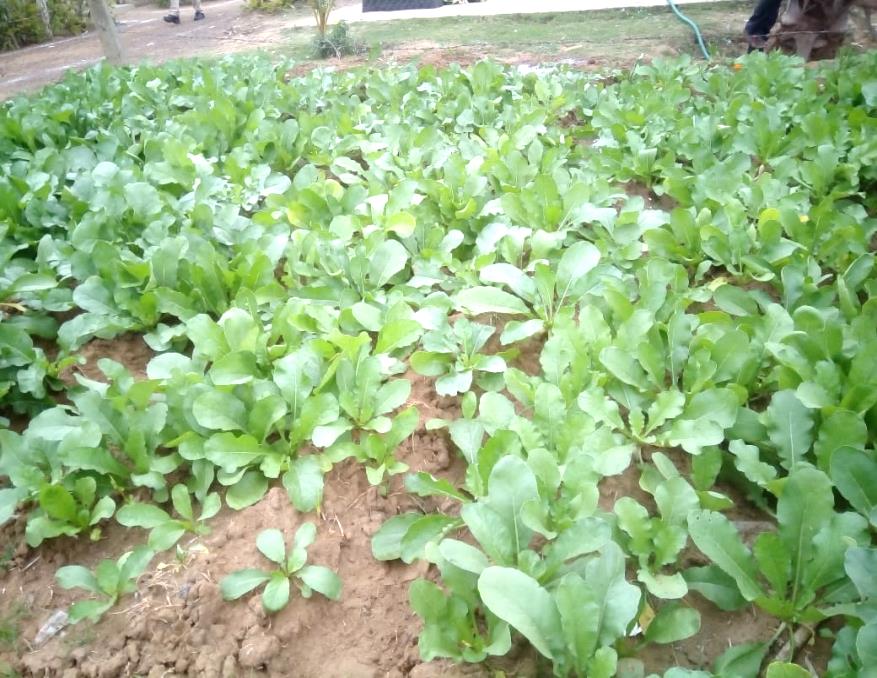 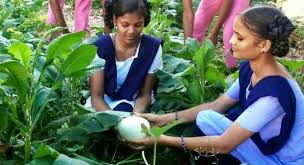 Requirement of additional Sub sidized LPG cylinders
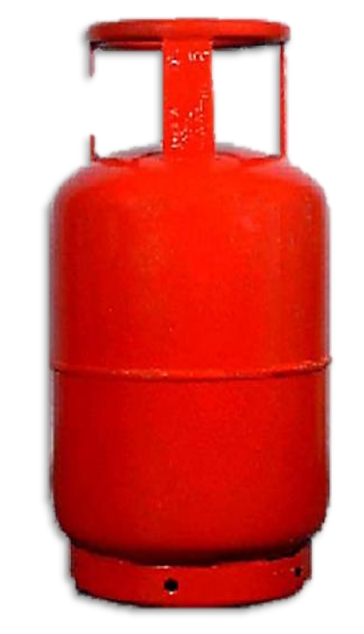 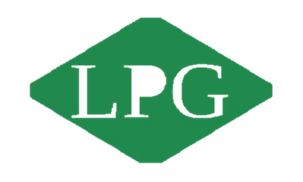 Initiatives under MME - 2019-20
Improving the existing kitchens into Model Kitchens with small improved storage, hygiene.
Workshops to Cook-cum-Helpers and teachers/ Officers on the aspects like hygienic conditions at kitchens, maintenance of kitchen, storage of food grains, quality of meals, etc.
Training Programmes to Cook-cum-Helpers and Field Functionaries.
Conducting cooking competitions for CCH – Expert & Children Panel as Jury for selecting Awardees & different levels. The recipe so selected will be taking up to other schools,
Issues for Discussion
Enhancement of Cooking Cost in view of the hike in the prices of Vegetables, Dal, Oil and all other ingredients.
Providing necessary budget provision for procurement LPG Gas Stoves, storage bins in addition to the Kitchen devices.
Providing additional subsidized LPG cylinders.
Providing budget for construction of Kitchen sheds as per plinth area norm.
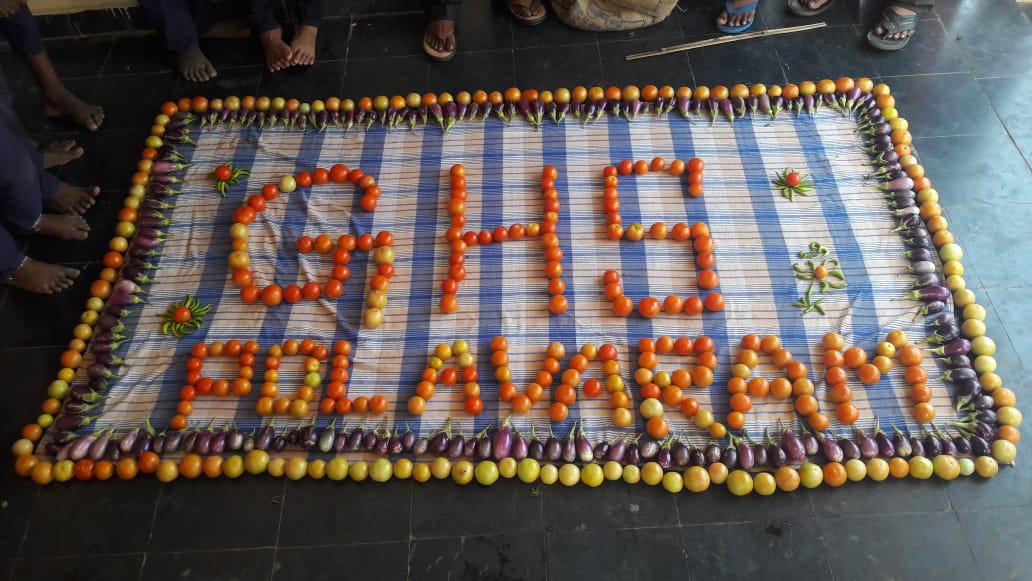 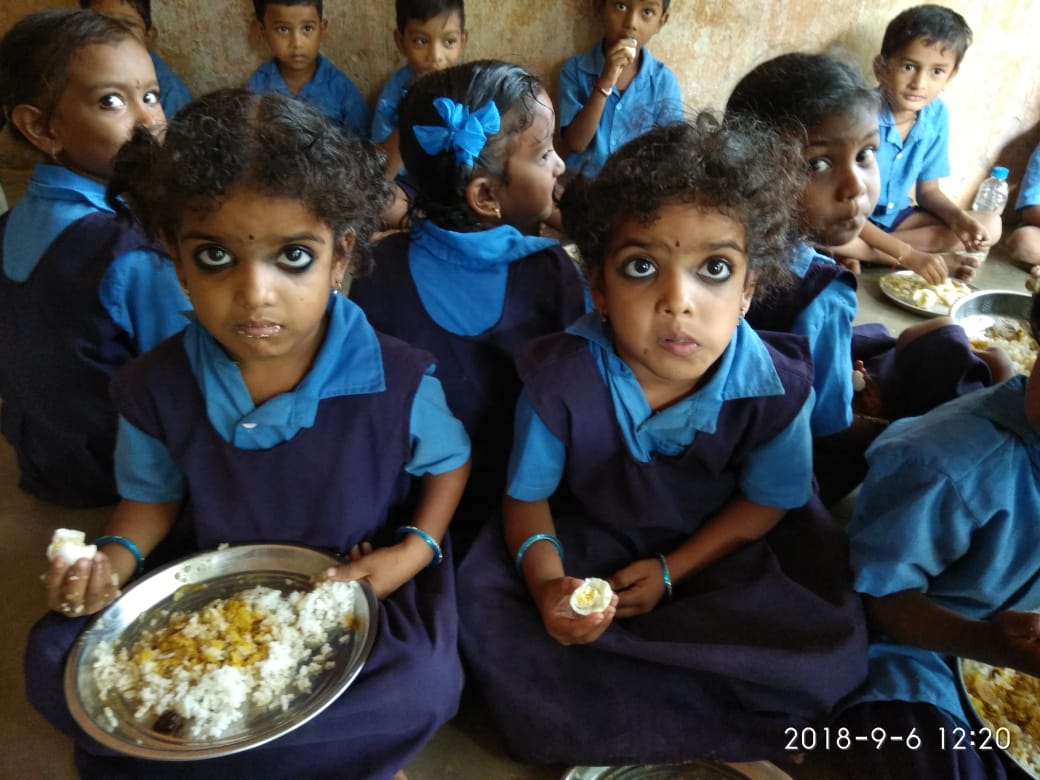 Thank you!